Cellular Respiration
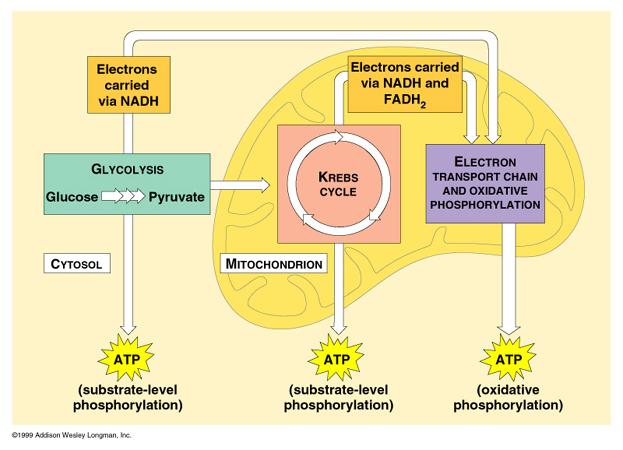 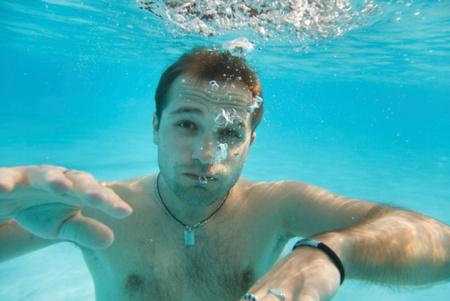 Cellular Respiration
Have you ever wondered why exactly you need to breathe?  What happens when you stop breathing?
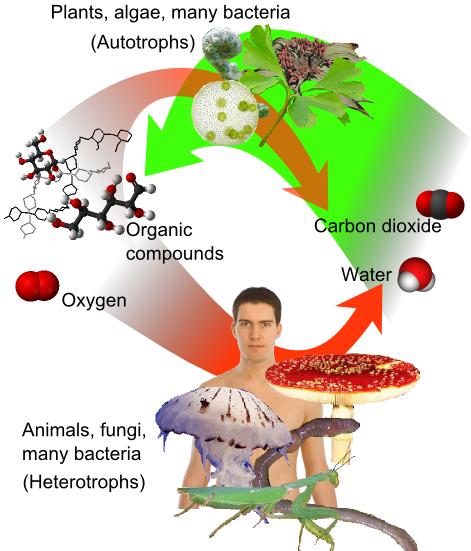 Cellular respiration is the set of metabolic reactions and processes that take place in the cells of organisms to convert biochemical energy from nutrients into adenosine triphosphate (ATP), and then release waste products.
Where Does Cellular Respiration Take Place?
It actually takes place in two parts of the cell:
Glycolysis occurs in the Cytoplasm
Krebs Cycle & ETC Take place in the Mitochondria
Copyright Cmassengale
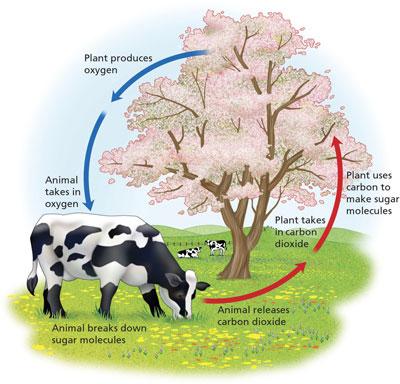 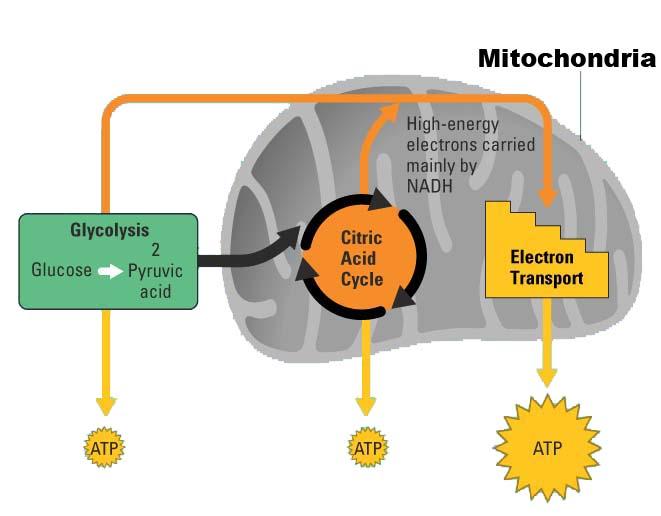 Cellular Respiration Equation
C6H12O6 + 6O2   -->    6 CO2 + 6H2O + 36 ATP

         Sugar + oxygen  --> carbon dioxide + water    + cell energy
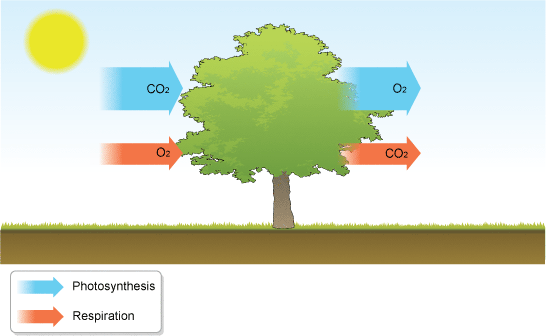 How plants affect the     	atmosphere: day     

Respiration & 	Photosynthesis
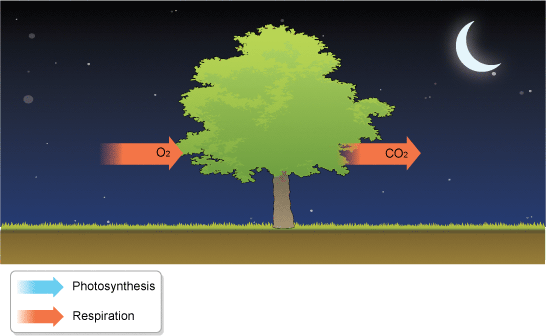 How plants affect the     	atmosphere: night     

Respiration Only
Aerobic Respiration occurs in the presence of oxygen.
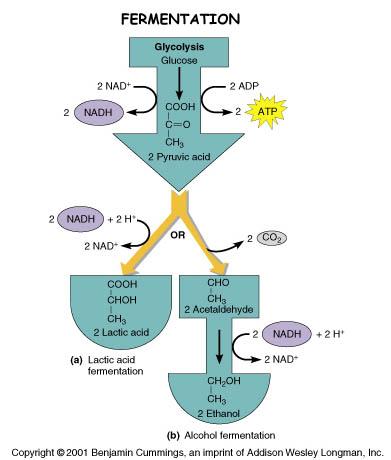 Without oxygen, 
another path is taken. 

....this path is called   fermentation,  
or 
anaerobic respiration
There are three stages
1.  Glycolysis

2.  Kreb's Cycle (Citric Acid Cycle)

3.  Electron Transport Chain
GLYCOLYSIS
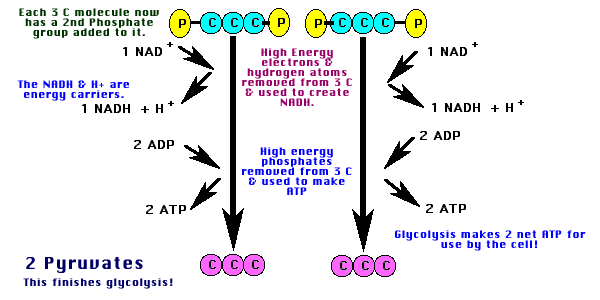 can occur without oxygen
Step 1:  GLYCOLYSIS   =  "glyco - lysis "  
		is the splitting of a 6 carbon glucose into 
		two pyruvates,  each having 3 carbons.
-net yield of 2 ATP per glucose molecule-net yield of 2 NADH per glucose molecule
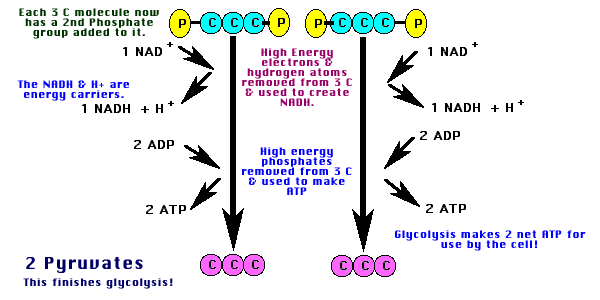 Step 1:  GLYCOLYSIS
Step 2. Citric Acid or Krebs Cycle
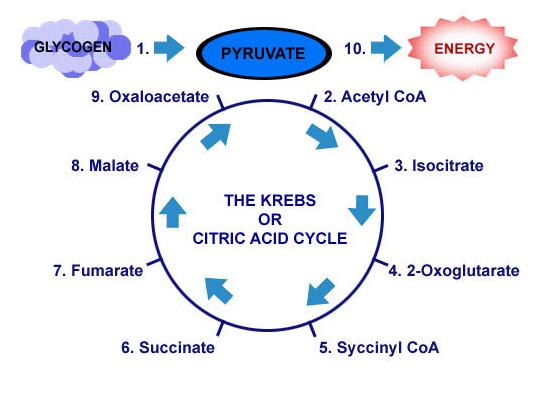 It is not necessary to know the individual steps!
a) occurs in the mitochondriab) an aerobic process; will proceed only in the presence of O2.
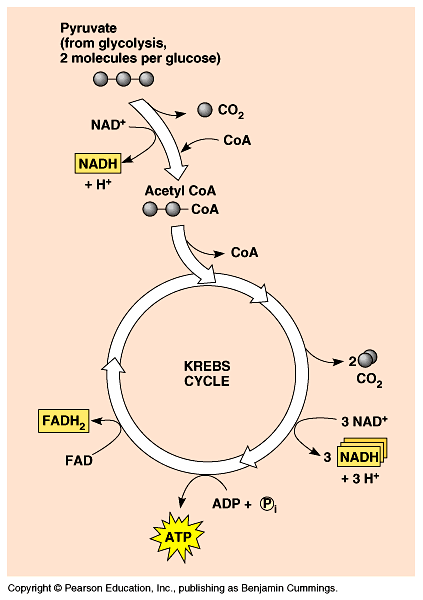 [Continued]

net yield of 2 ATP 
net yield of 6 NADH 
		and 2 FADH2  --> 	     sent to 
Electron Transport Chain
                  

c) in this stage of cellular respiration, the oxidation of glucose to CO2 is completed.

(this is why we exhale carbon dioxide)
3. Electron Transport System:
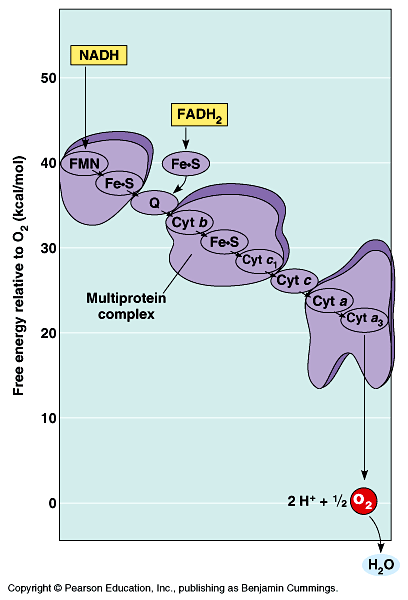 consists of a series of enzymes on the inner mitochondrial membrane

b) electrons are released from NADH and from FADH2 and as they are passed along the series of enzymes, they give up energy which is used to fuel a process called chemiosmosis

which drives ATP synthesis!
c) net yield of 32 or 34 ATP per glucose molecule
d) 6 H2O are formed when the electrons unite with 	O2* at the end of electron transport chain. 

* Note: This is the function of oxygen in living organisms!
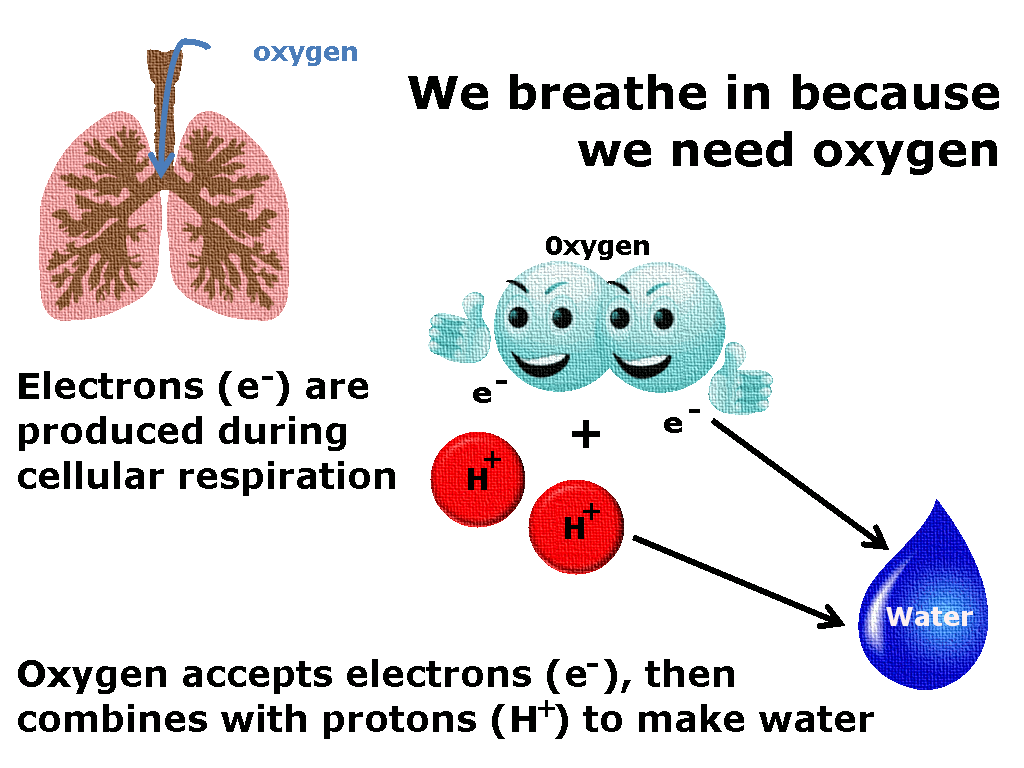 Without oxygen to serve as the final electron acceptor, the process shuts down.
Does this picture look familiar?
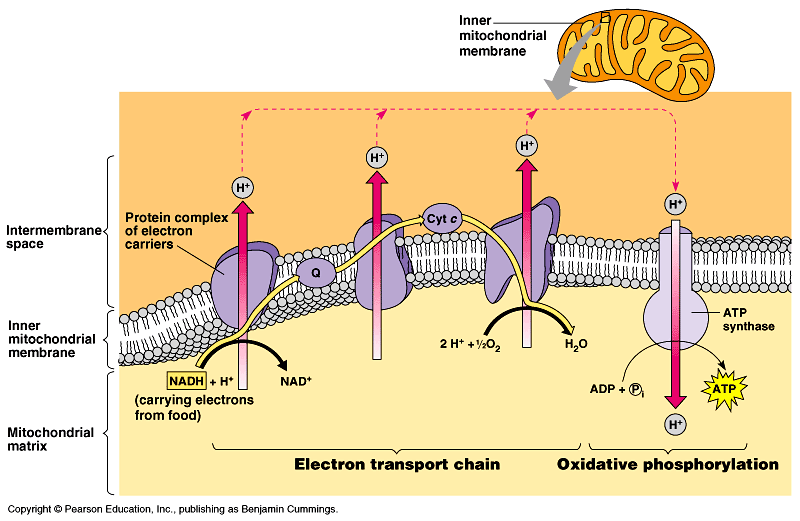 You've seen this before in photosynthesis.
Animation of the ETC McGraw Hill Animation
Video Clip Glycolysis
Fermentation
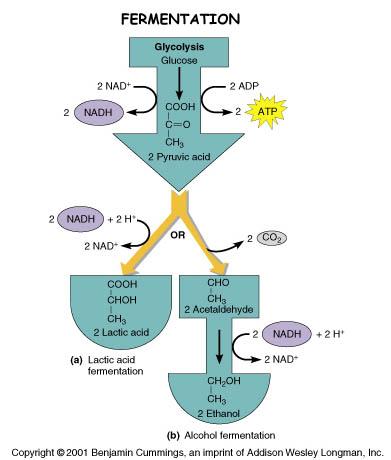 This happens when the Krebs Cycle cannot occur due to lack of oxygen.

Two types:
  -Lactic Acid Fermentation
  - Alcoholic Fermentation
Byproducts of fermentation include: 
lactic acid and alcohol

Lactic Acid in muscle cells can cause muscle cramps.
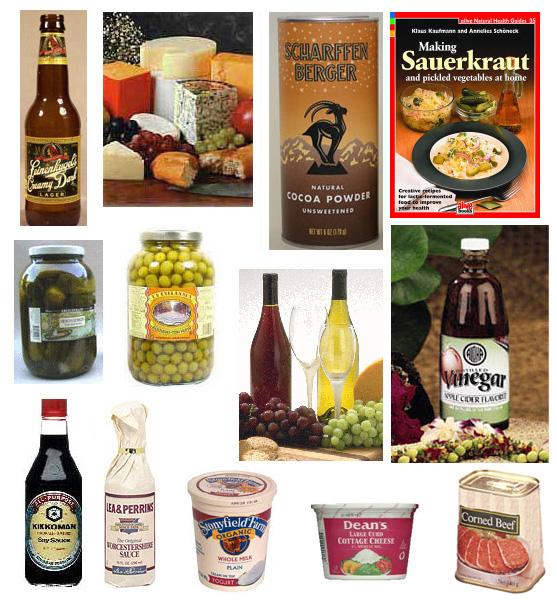 Fermentation is used in making 
food & beverage products.
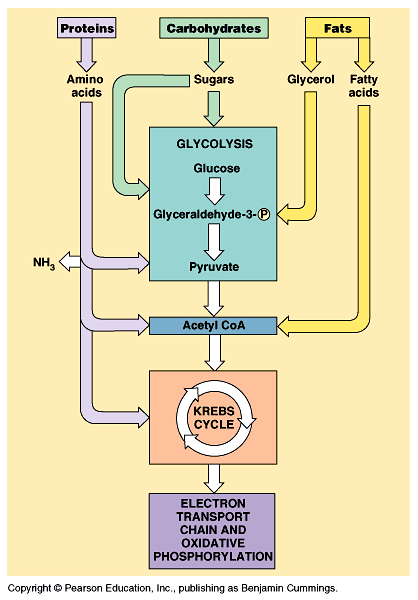 What are the 3 stages of cellular respiration?

1. 


2. 


3.
Food for thought . . .
1. What is the purpose of cellular respiration?



2. Where does cellular respiration occur within the cell?



3. What is the waste product of cellular respiration?
4.  Compare Photosynthesis to Respiration
a.  Where does each occur?


b.   What are the products of each?


c.   What compounds are needed to start the processes?


d.  What is the function of the electron transport chain in each 	process


e.  Describe the role of ATPase in both processes.
Self Test
1. In order to produce energy, cells start with glycolysis. If oxygen is NOT present after glycolysis, what process occurs next? a) Electron Transport Chain   b) Krebs Cycle   c) Fermentation2. If oxygen IS present after glycolysis, what process occurs next? a) Electron Transport Chain b) Krebs Cycle    c)Fermentation

3. A process that does NOT require oxygen is known as what?            a) Aerobic           b) Anaerobic
4. In glycolysis, glucose is broken into 2 molecules of __________________ acid

5.  Where does the Kreb's cycle occur? _________________

6.   What gas is a waste product produced in the Krebs cycle? ____
7.  What enzyme is used in the electron transport chain to create ATP?
a.  citric acid          b. pyruvate             c. ATPase

8.  Where does glycolyis occur?
a.  cytoplasm              b.  mitochondria          c.  chloroplast

9.  Which process produces the largest amount of ATP?
a.  fermentation          b.  Krebs Cycle            c.   ETC

10.  The oxygen required by cellular respiration is reduced and becomes part of which molecule?
a.  ATP                b. CO2            c.  H20
The Mystery of the Seven Deaths
Case Study: http://sciencecases.lib.buffalo.edu/cs/files/cellular_respiration.pdf
In this case study, students learn about the function of cellular respiration and the electron transport chain and what happens when that function is impaired. Students play the role of medical examiner as they analyze the autopsy results to determine the cause of the mysterious deaths of these seven victims. 

Explain the overall purpose of cellular respiration.
Describe the intermediate metabolites of cellular respiration.
Explain the function and importance of the electron transport chain.
Describe the role of oxygen in cellular respiration